Обучителен модул 3
«Контролни функции на общините»
Тема 1 «Контролни функции на кмета на общината. Възможности за намеса и подкрепа от Общински съвет/вменени от законодателството/ Контролни функции по области на политика »
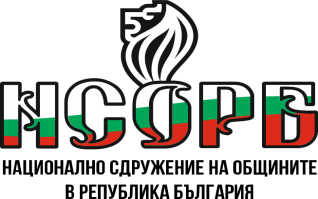 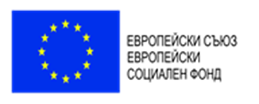 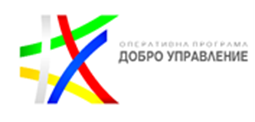 Този документ е създаден съгласно Административен договор №  BG05SFOP001-2.015-0001-C01, проект „Повишаване на знанията, уменията и квалификацията на общинските служители“ за предоставяне на безвъзмездна финансова помощ по Оперативна програма „Добро управление“, съфинансирана от Европейския съюз чрез Европейския социален фонд. 
www.eufunds.bg
Подтема 1.1. Контролни функции на кмета на общината в качеството му на орган на изпълнителната власт
Кметът на общината е орган на изпълнителната власт в общината. 
Съгласно Закона за местното самоуправление и местната администрация (ЗМСМА) кметът на общината ръководи цялата изпълнителна дейност на общината. 
В своята дейност кметът се ръководи от закона и от актовете на общинския съвет. Изпълнява  контролни функции, когато това е предвидено в закон или подзаконов нормативен акт (включително подзаконовите нормативни актове, приети от Общинския съвет). 
Кметовете на общините могат да оправомощават заместник-кметове да изпълняват техни правомощия в случаите, когато това е предвидено в закон. 
Кметовете на общините могат да възлагат изпълнението на свои функции на кметовете на кметствата и районите, като осъществяват контрол за целесъобразността и законосъобразността при тяхното изпълнение.  
Осъществяват също и контрол по законосъобразността на актовете и действията на кметовете при изпълнение на техните правомощия и налагат предвидените административни наказания
Подтема 1.2. Контролни функции на кмета, в качеството му на ръководител на организацията /управленски контрол/ (2)
Ключови за функциониране на всяка организация контролни правомощия:
Контролни правомощия по Закона за публичните финанси (ЗПФ) – бюджетен и финансов контрол
Съгласно чл.21, ал. 1 от ЗПФ ръководителите на бюджетни организации (каквито са и кметовете на общините) са отговорни за изграждането, функционирането и отчитането на системи за финансово управление и контрол в съответствие с действащото законодателство.
Кметовете на общини, в качеството си на първостепенни разпоредители с бюджет упражняват контрол върху процесите по планирането, съставянето, изпълнението и отчитането на бюджетите на разпоредителите с бюджет от по-ниска степен (Чл.11, ал.3 и ал.13 от ЗПФ). Утвърждават вътрешни правила за организация на бюджетния процес.
Подтема 1.2. Контролни функции на кмета, в качеството му на ръководител на организацията /управленски контрол/ (3)
Контролни правомощия, произтичащи от Закона за финансовото управление и контрол в публичния сектор (ЗФУКПС) и издадените във връзка с него указания и насоки от Министъра на финансите. 
	(цялостен контрол върху финансовата и нефинансовата дейност)
Кметовете на общини изпълняват функции на ръководител по смисъла на ЗФУКПС и като такива  отговарят за постигане целите на общината, като управляват публичните средства по законосъобразен, икономичен, ефикасен и ефективен начин.
Част от управленската отговорност на кметовете е изграждането на системи за финансово управление и контрол, обхващащи всички дейности и процеси, които протичат в администрацията. 
Изискванията към контролните дейности са разписани в чл.13 от ЗФУКПС.
Контролни правомощия по специални закони
Подтема 1.3. Възможности за намеса и подкрепа от Общински съвет
Общинският съвет (ОбС) е орган на местно самоуправление.  
Основните правомощия на ОбС са регламентирани в чл.21, ал.1 от ЗМСМА и в законодателството. 
ОбС може да приема правилници, наредби, инструкции, решения и т.н. и да решава и други въпроси от местно значение, които не са от изключителната компетентност на други органи и да подпомага изпълнението на контролните функции, възложени на кметовете като орган на изпълнителната власт, като:
обсъжда и приема решения по предложения на кметове на райони и кметства по въпроси от своята компетентност; 
одобрява общата численост и структурата на общинската администрация (в т.ч. специализирано контролно звено/инспекторат), по предложение на кмета; 
приема и изменя годишния бюджет на общината, осъществява контрол и приема отчета му, по предложение на кмета; 
упражнява текущ и последващ контрол върху изпълнението на приетите от него актове.
Подтема 1.3. Възможности за намеса и подкрепа от Общински съвет (2)
Възможности за намеса:
По силата на чл.45, ал.2 от ЗМСМА, Общинският съвет може да отменя административните актове, издадени от кмета на общината, които противоречат на приети от тях актове, както и да оспорва незаконосъобразните административни актове, издадени от кмета на общината, пред съответния административен съд. 
 Възможно е в някои случаи, общинският съвет:
 да не окаже исканата от кмета на общината подкрепа  /бездействие/
 да не вземе своевременно решение по важни и спешни за общината въпроси.
Подтема 1.4. Правни способи за взаимен контрол между кмета на общината и общинския съвет
Контролните правомощия на кмета на общината спрямо решенията на общинския съвет са регламентирани в чл.45 ал.5 от ЗМСМА. 
Форми на контрол: 
Връщане за  ново обсъждане на незаконосъобразните или нецелесъобразните актове на общинския съвет. 
Иницииране на съдебен контрол.
Това контролно правомощие може да бъде реализирано във всички случаи, освен ако закон не предвижда друга уредба.
Подтема 1.5. Контролни функции по области на политики.  Дефиниции
Политиката е израз на намеренията, ангажиментите и приоритетите на управляващите относно развитието на обществото. Политиката винаги касае важни въпроси и проблеми, които излизат извън функционалните и организационни предели. Тя е комплексен набор от програми, включващи дейности/мерки. 
	Изпълнението на дългосрочните програми на общината се организира от кмета на общината (чл.44, ал.1, т.6 от ЗМСМА).
“Област на политика” е област на обществено-икономическия и социален живот, за която се отнасят определени принципи и действия за постигане на предварително зададени цели.
Подтема 1.5. Контролни функции по области на политики.  Дефиниции (2)
Всяка област на политика трябва да съдържа поне една стратегическа цел. 
	Кметът на общината ръководи изпълнението на дейностите/мерките за постигане на целите.  
	Контролът е основна управленска функция, която е свързана със синхронизиране на резултатите със зададените цели. 
	Кметът на общината може да бъде оправомощен с контролни функции от:
законодателен орган - с въвеждане на контролни правомощия в законите и кодексите,
от други органи на изпълнителната власт - с въвеждане на контролни правомощия в подзаконовите нормативни актове, и 
от общинския съвет -  с въвеждане на контролни правомощия в приетите от него наредби, правилници, програми и др.решения.
Примери за области на политики на базата на законодателството, предвиждащо правомощия на кмета като орган на изпълнителната власт в общината
Добра практика за идентифициране на областите на политика е извършването на функционален анализ. При него се идентифицират областите на политиката, за които отговарят органите за управление и се анализират отговорностите им.
Примери: 
Регионално/Местно развитие; 
Икономика и общинска собственост; 
Здравеопазване и социални дейности; 
Култура, спорт, туризъм; 
Образование; 
Местни данъци и такси; 
Благоустройство, инфраструктура и транспорт; Околна среда и води; 
Обществен ред; 
Други политики
Примери за контролни функции по области на политики (2)
Политика в областта на регионалното/местното развитие
Основните приоритети и стратегически цели на общините са разписани в Плана за интегрирано развитие на общината за периода (ПИРО) за периода 2021г. -2027 г. 
Кметът на общината организира изработването на плана. 
При изготвяне на плана е подходящо да се прилага стратегически контрол -  целта е да се осигури синхронизиране на стратегическите цели на общината с целите по националните стратегии и програми. 
Контролните правомощия на кмета по ръководството, организацията и контрола върху дейностите по изпълнението на ПИРО са разписани в чл.23, т.2 от Закона за регионалното развитие. 
Общинският съвет:
обсъжда и приема ПИРО; 
контролира осигуряването на съответствие на общия устройствен план с плана за интегрирано развитие на общината; 
одобрява годишните доклади за наблюдение на изпълнението на плана за интегрирано развитие на общината.
Примери за контролни функции по области на политики (3)
Политика по управление на собствеността и концесионирането
Общинския съвет приема Стратегия за управление на общинската собственост; Програми за управление на общинската собственост; Наредби  и редица други решения, свързани с управление на общинската собственост, както и План за управление на концесиите.
Кметовете на общините извършват:
 мониторинг и контрол на сключените от тях договори по Закона за общинската собственост и текущ контрол на сключените концесионни договори по Закона за концесиите.
административен контрол върху работата на звената, екипите или служителите, отговорни за извършване на текущия контрол по изпълнение на задълженията на концесионерите
При неспазване на условията на концесионните договори, Общинският съвет взема решение за тяхното прекратяван
Примери за контролни функции по области на политики (4)
Политика в областта на социалните услуги 
Контролните функции произтичат от Закона за социалните услуги.
Общинските съвети определят общинската политика в областта на социалните услуги в съответствие с установените потребности на общинско ниво и приоритетите на държавната политика. 
Кметовете на общини: 
Осъществяват мониторинг на дейностите по осигуряване на достъп до социални услуги;
Осъществяват контрол и мониторинг на качеството и ефективността на социалните услуги;
Следят за законосъобразното разходване на средствата за финансиране на социалните услуги; 
Осъществяват контрол относно своевременното събиране на таксите за ползване на социални услуги на територията на общината.
Примери за контролни функции по области на политики (5)
Политика в областта на местните данъци и такси
Политиката се определя на национално и местно ниво с приетите стратегии и заложените стандарти в нормативната уредба, както и от приетите от Общинския съвет наредби и утвърдените от кмета на общината правила и процедри.
Примери за контролни правомощия: осъществяване на контрол за спазване на правилата за административното обслужване, в т.ч. за спазване на задължителните стандарти по НАО; спазване на принципа за служебно начало (служебно събиране на информация, която е налична в администрацията или в публични регистри) и други. 
	Контролните функции на кмета са регламенитрани в Закона за местните данъци и такси; Закона за ограничаване на административното регулиране и административния контрол върху стопанската дейност; Административнопроцесуалния кодекс; Наредбата за административно обслужване и др., както и в местните наредби.
Примери за контролни функции по области на политики (6)
Контролни правомощия по национални приоритети/политики
Контролни правомощия на кмета на общината, произтичащи от Закона за противодействие на корупцията и отнемане на незаконно придобитото имущество (ЗПКОНПИ) в качеството му на орган по назначаване на служителите в общинската администрация.
Проверката на декларациите по ЗПКОНПИ, както и производството по установяване на конфликт на интереси се извършват от съответния инспекторат или от комисия от служители, изрично овластени кмета на общината да осъществяват и тези функции (§2, ал.5 от ЗПКОНПИ).
	Контролните функции трябва непрекъснато да се наблюдават и актуализират предвид бързата промяна във външната среда – съществени промени в законодателството, нови приоритети и програми на правителството и съответно промяна на възможностите за привличане на допълнителни източни за финансиране на общинските дейности, проекти и програми.